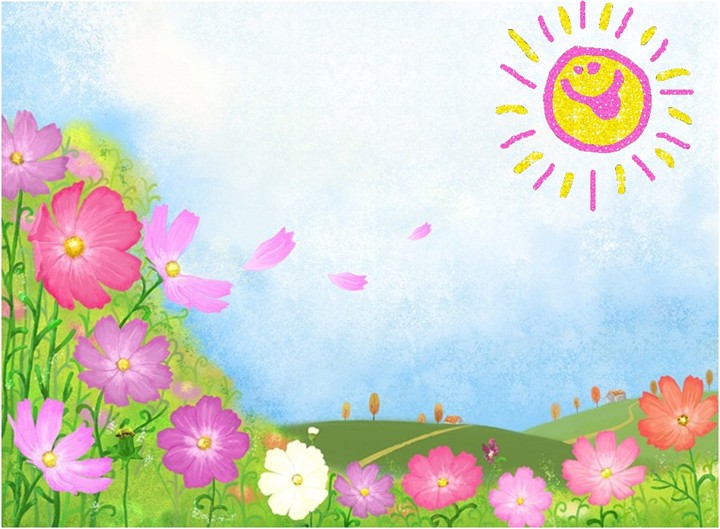 Презентация
«Здоровье сберегающие  технологии» 
В Детском саду № 185
ОАО «РЖД» 
   Воспитатель :   Быкова Н.Г
   Гр. « Мотылёк»
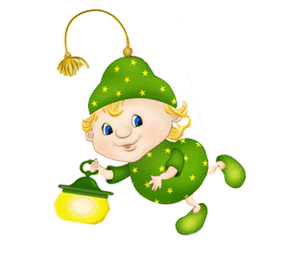 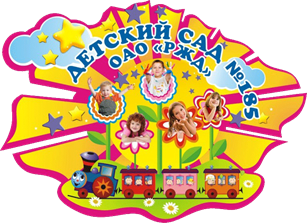 Утренняя гимнастика
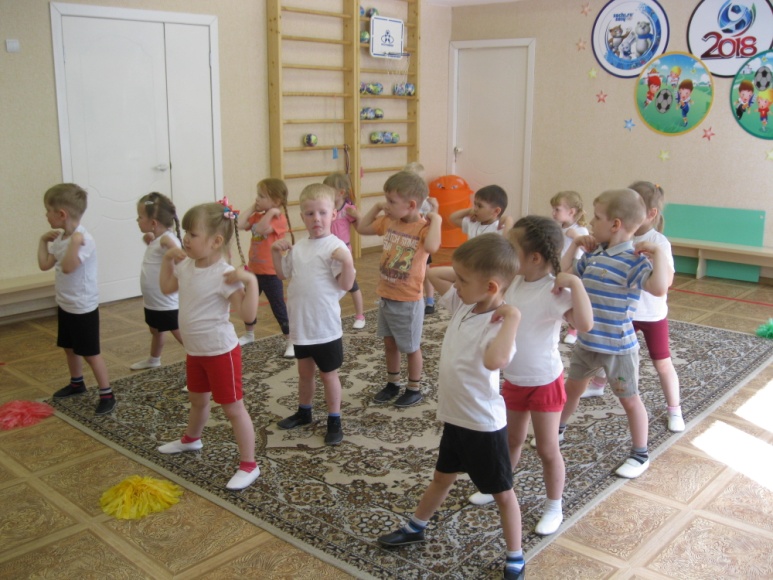 Утренняя гимнастика на свежем воздухе
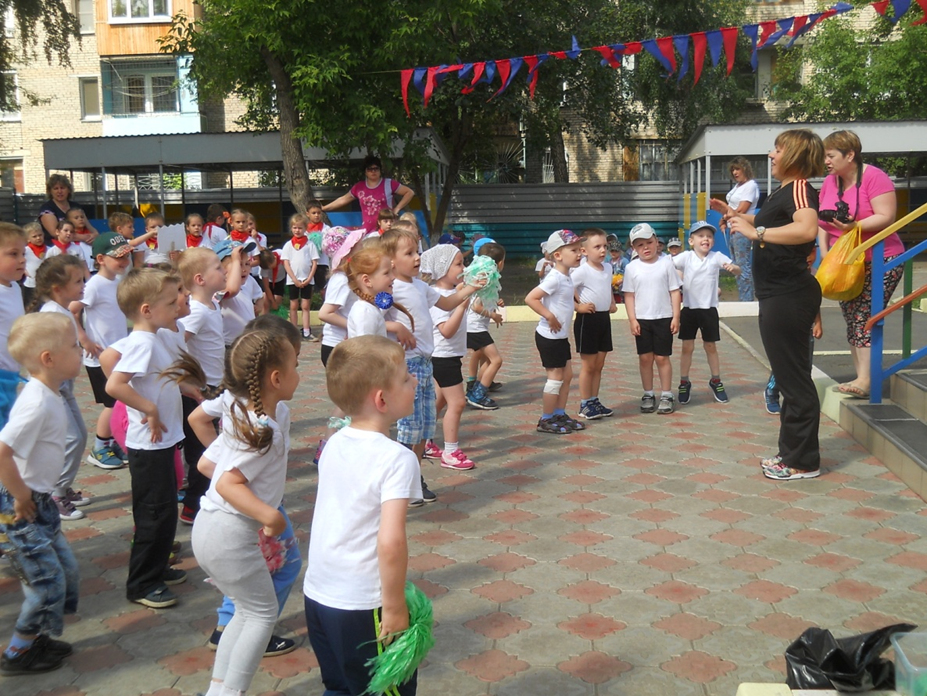 физкультурные                                                  занятия
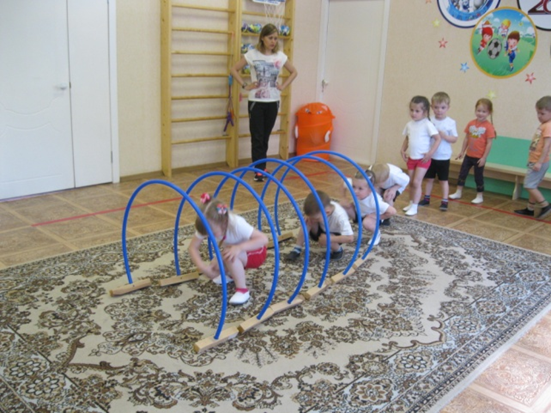 Индивидуальные          занятия
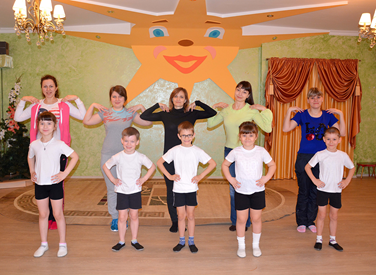 Работа сродителями
Занятия в тренажёрном зале.
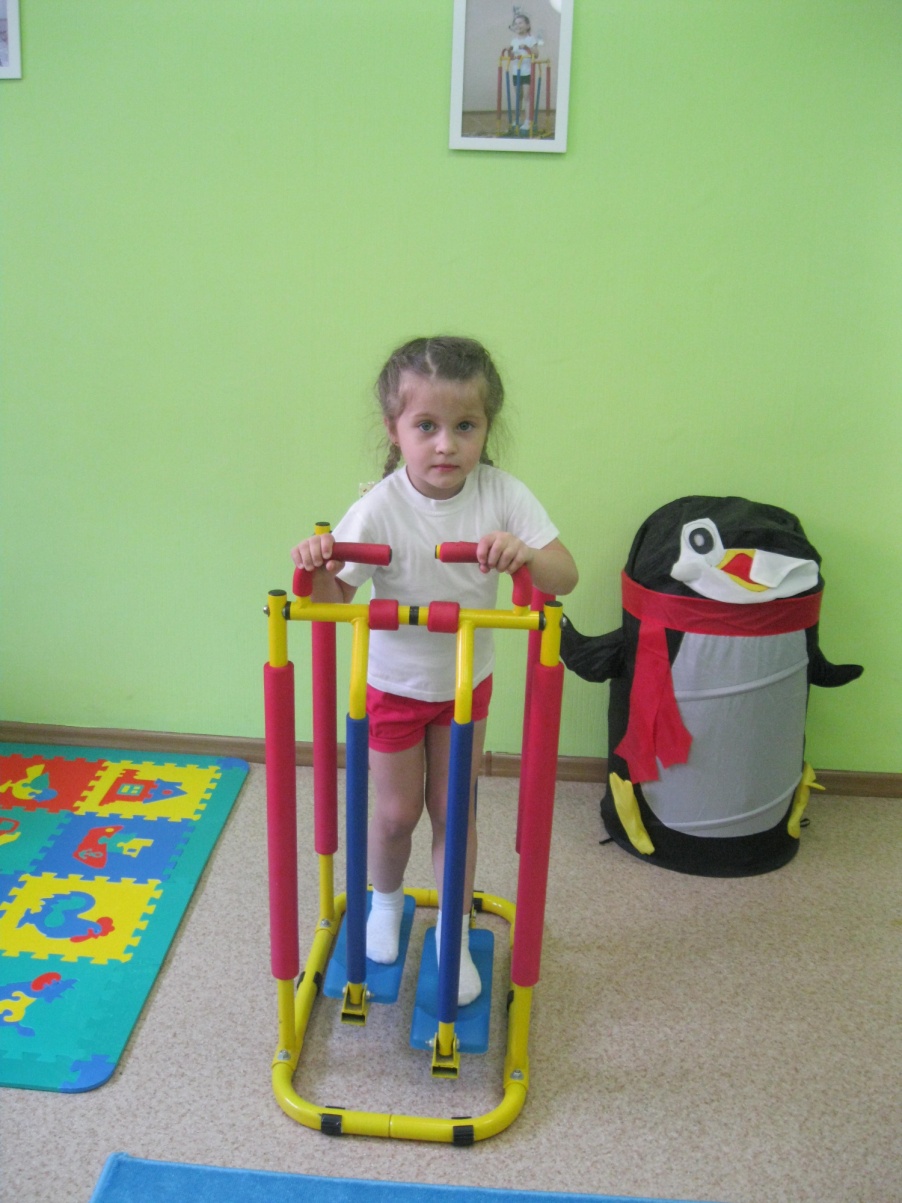 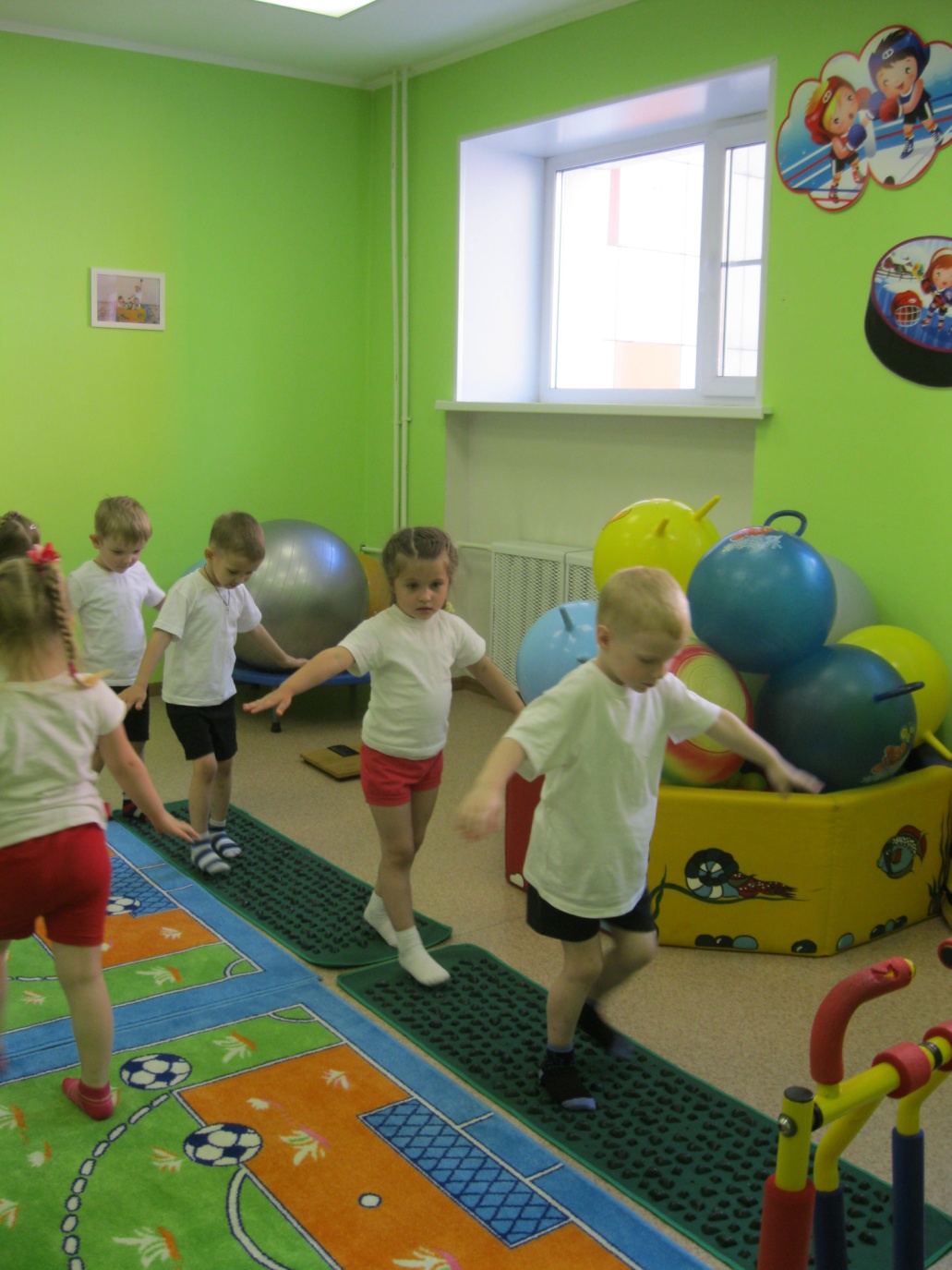 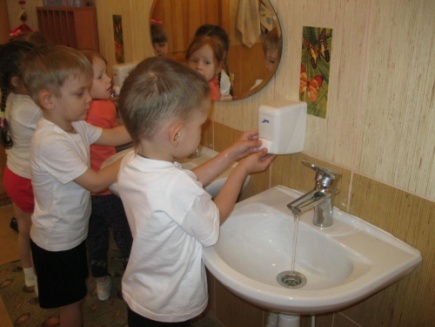 Культурно-гигиеническиенавыки. (самообслуживание)
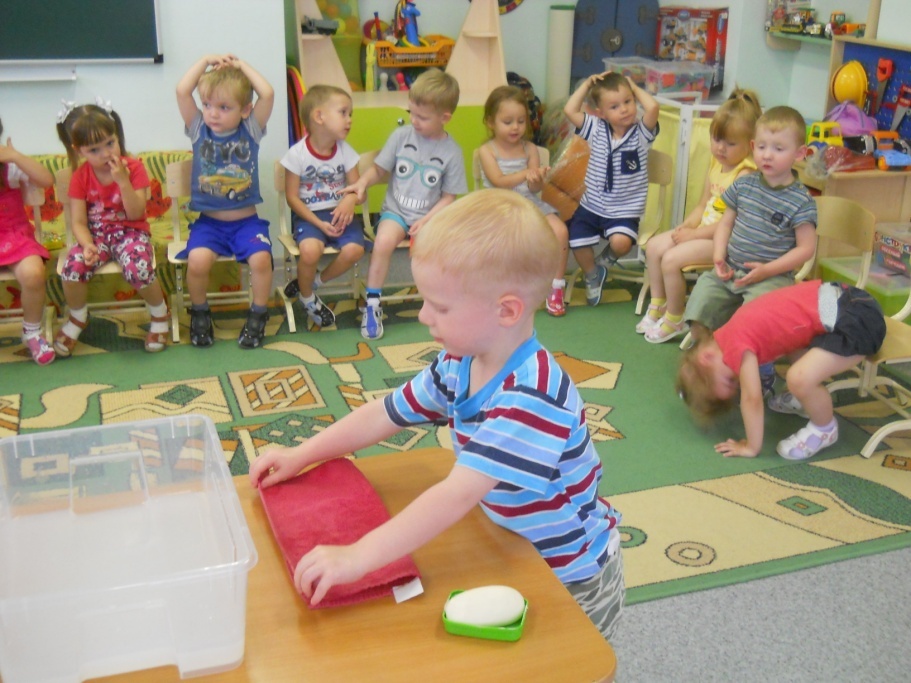 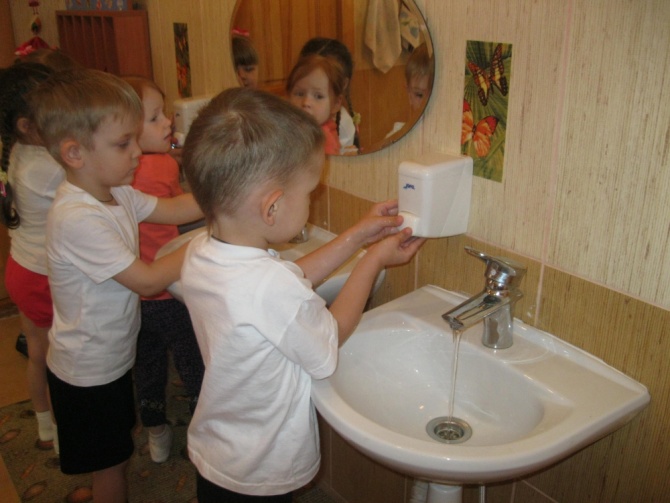 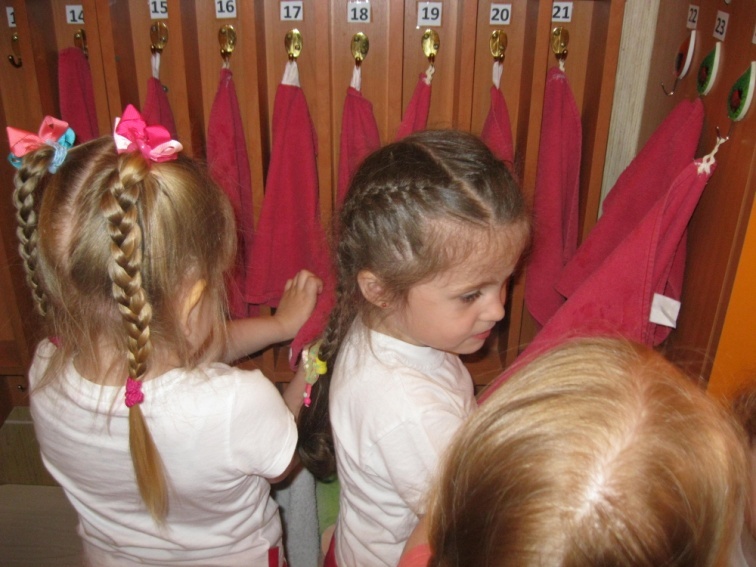 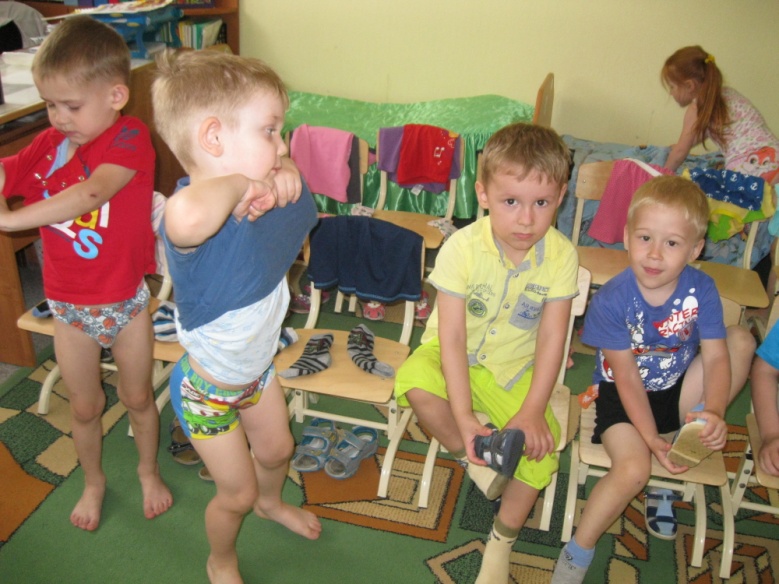 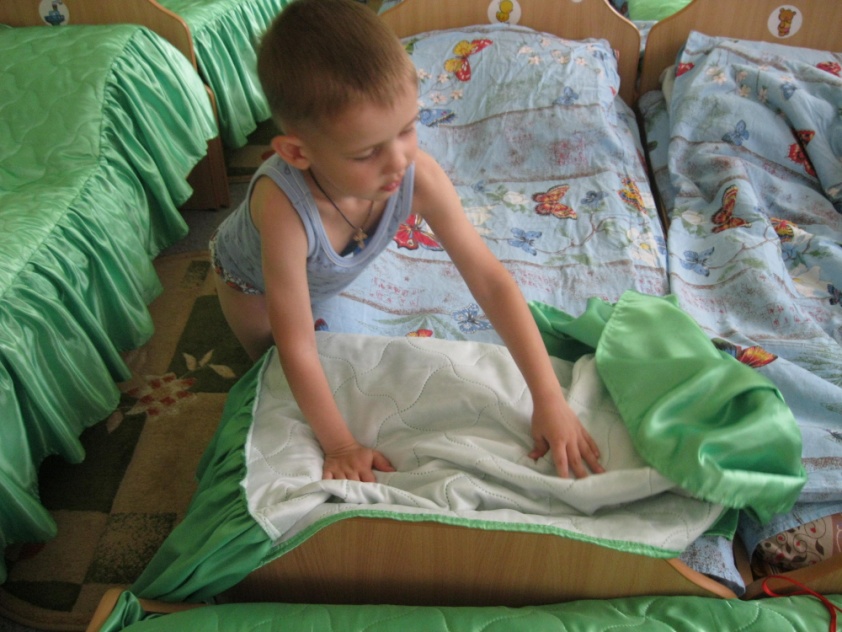 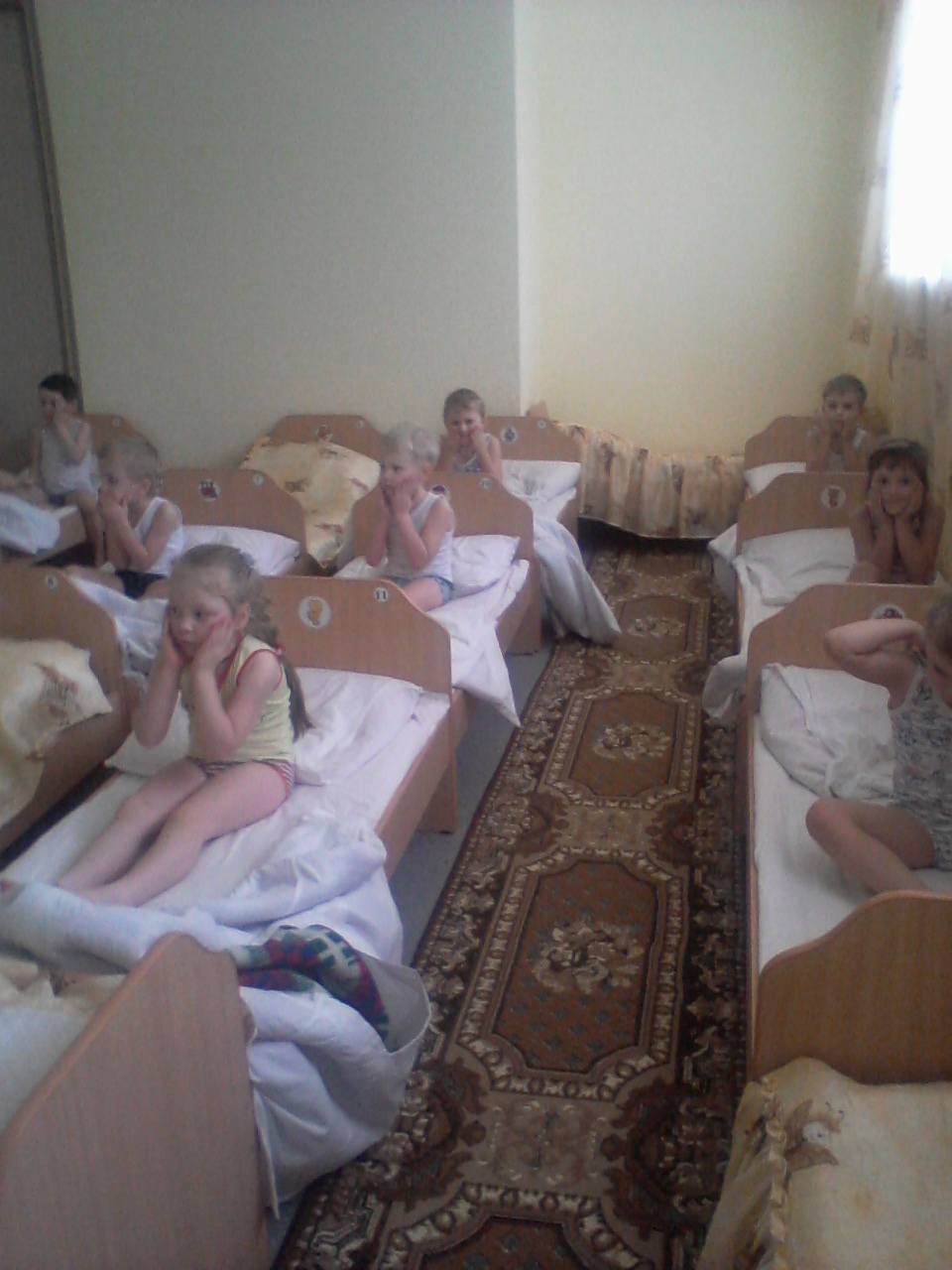 Гимнастика после сна
--
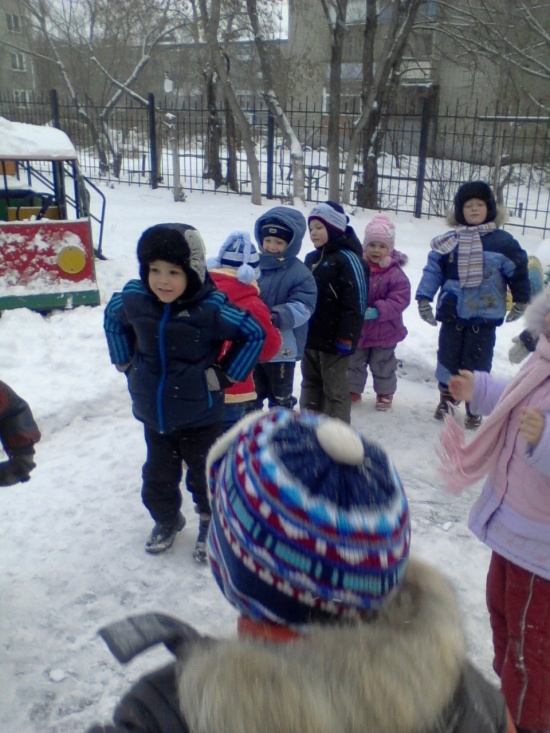 Прогулка на свежем воздухе.
Зимние спортивныесоревнования.
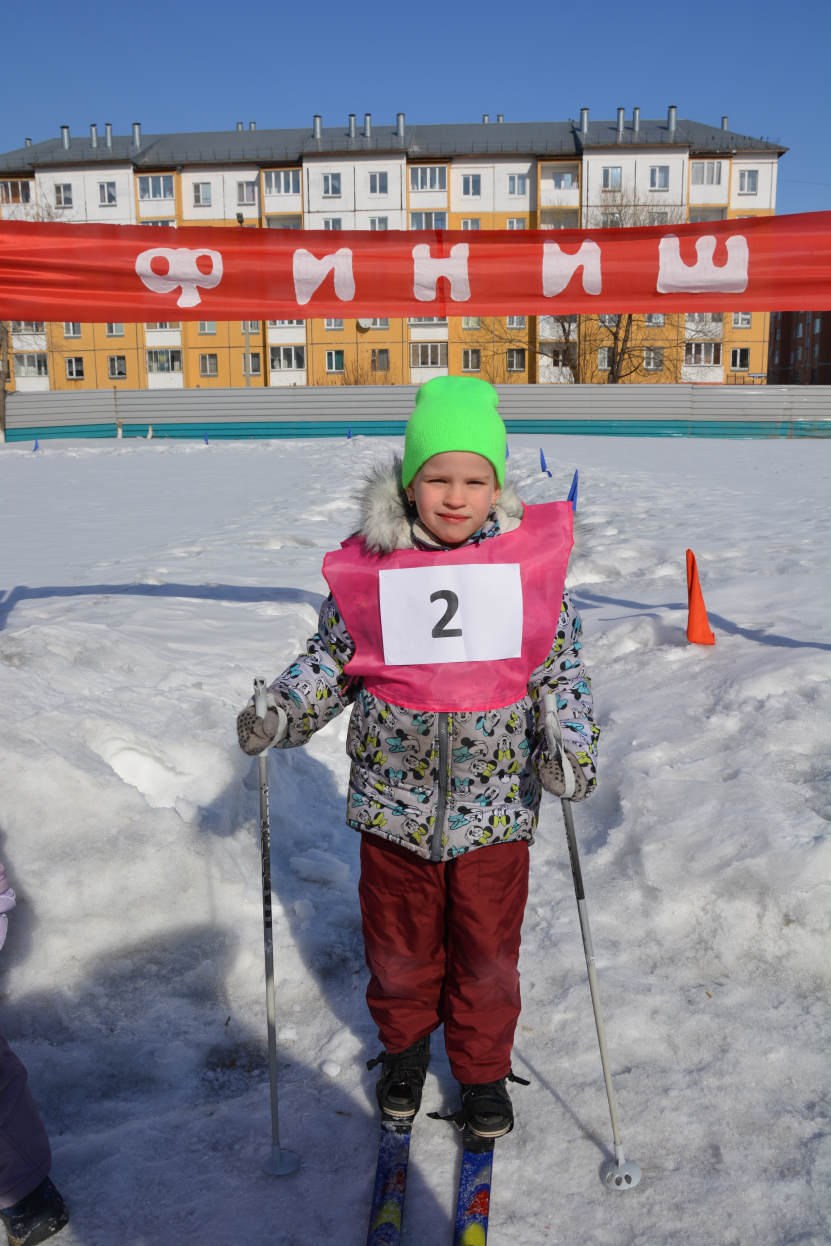 Летние спортивные  соревнования.
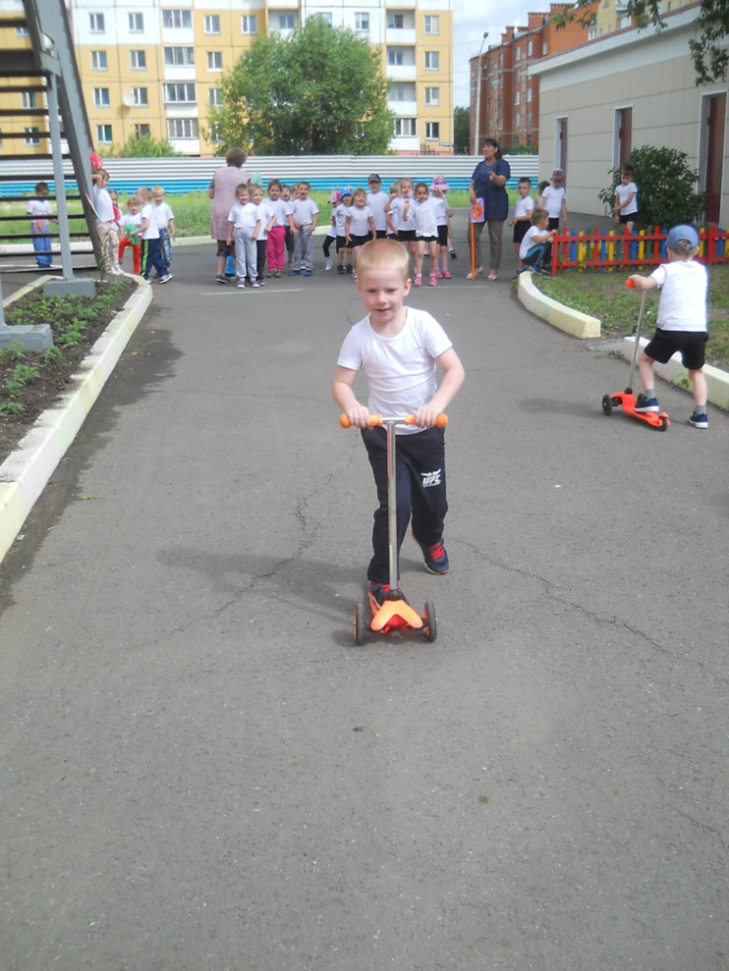 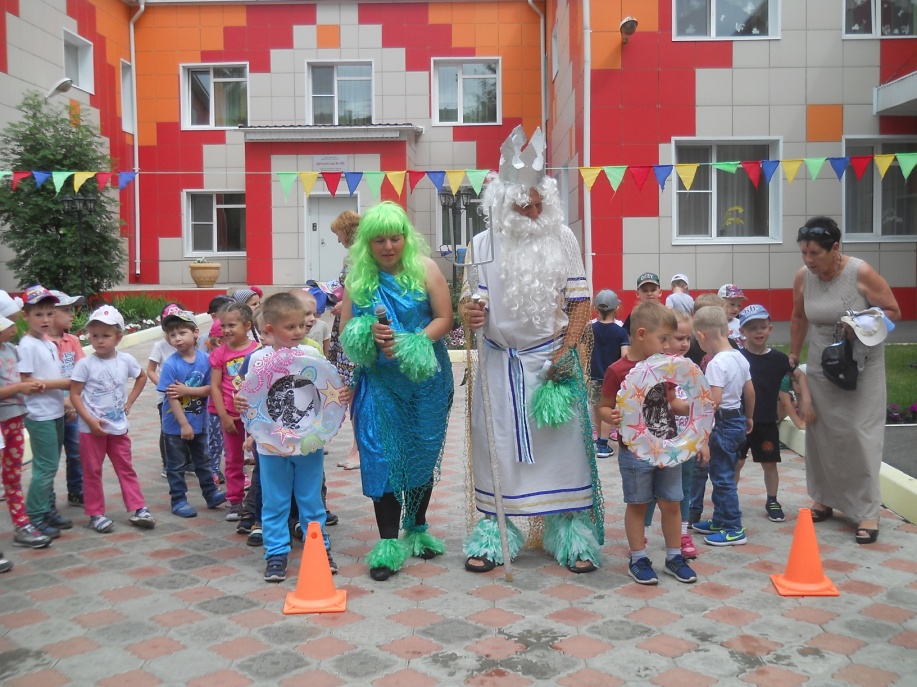 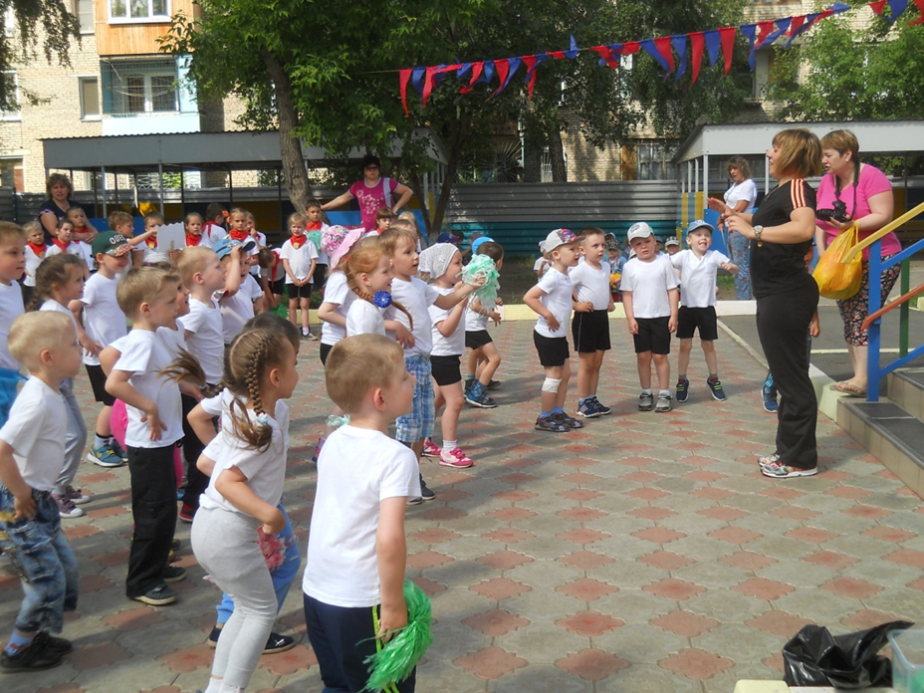 Игры на свежем воздухе
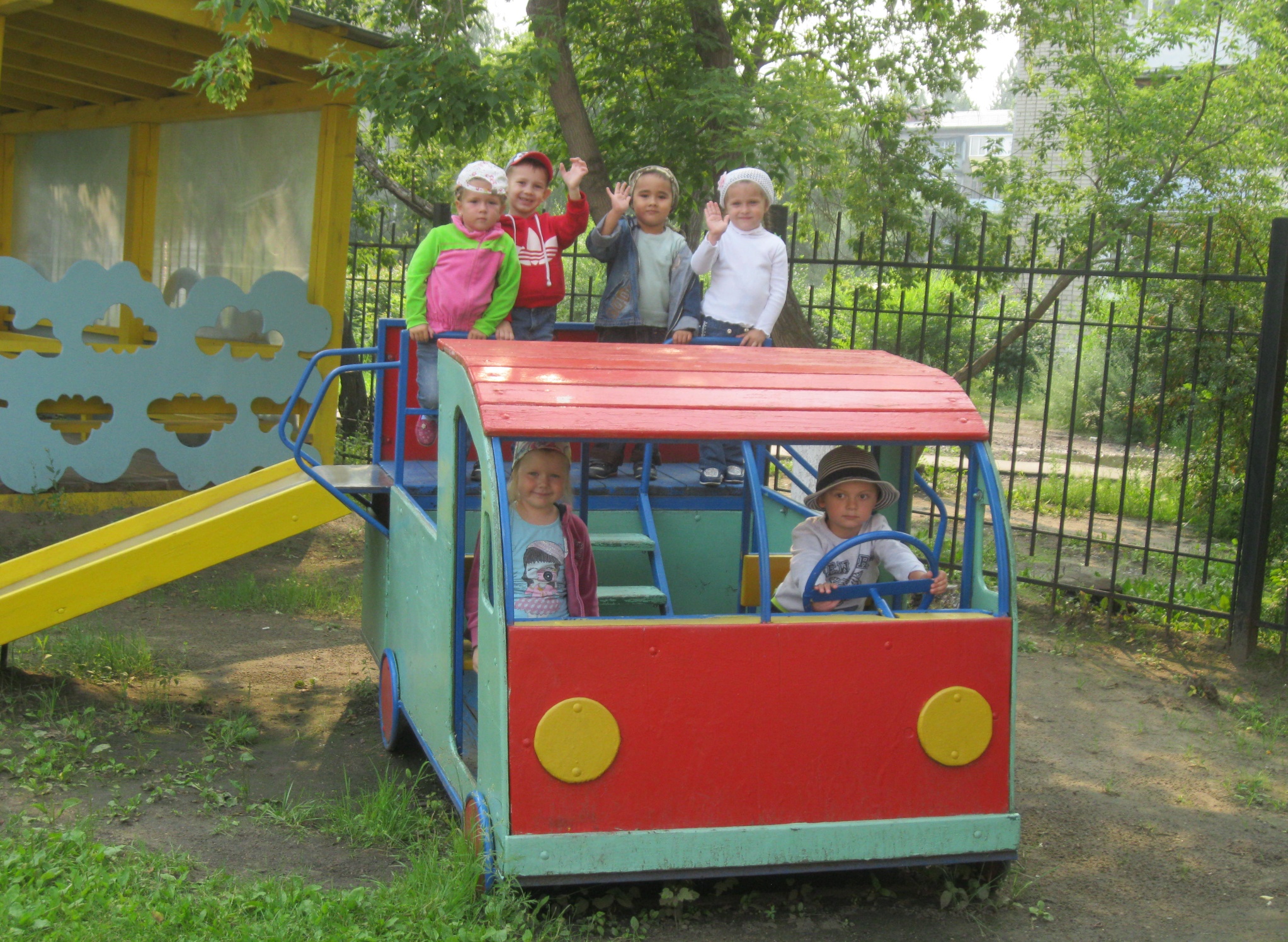 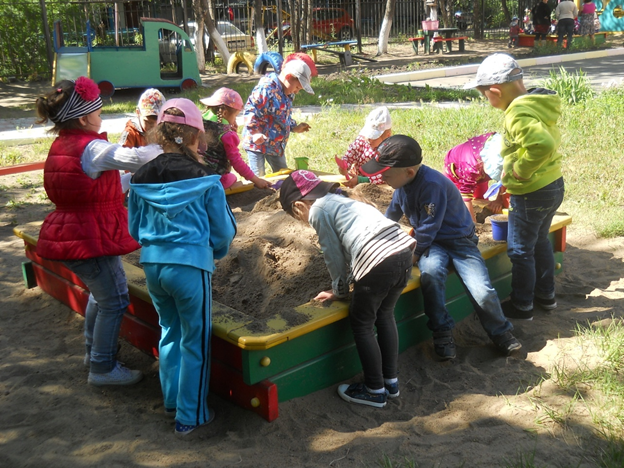 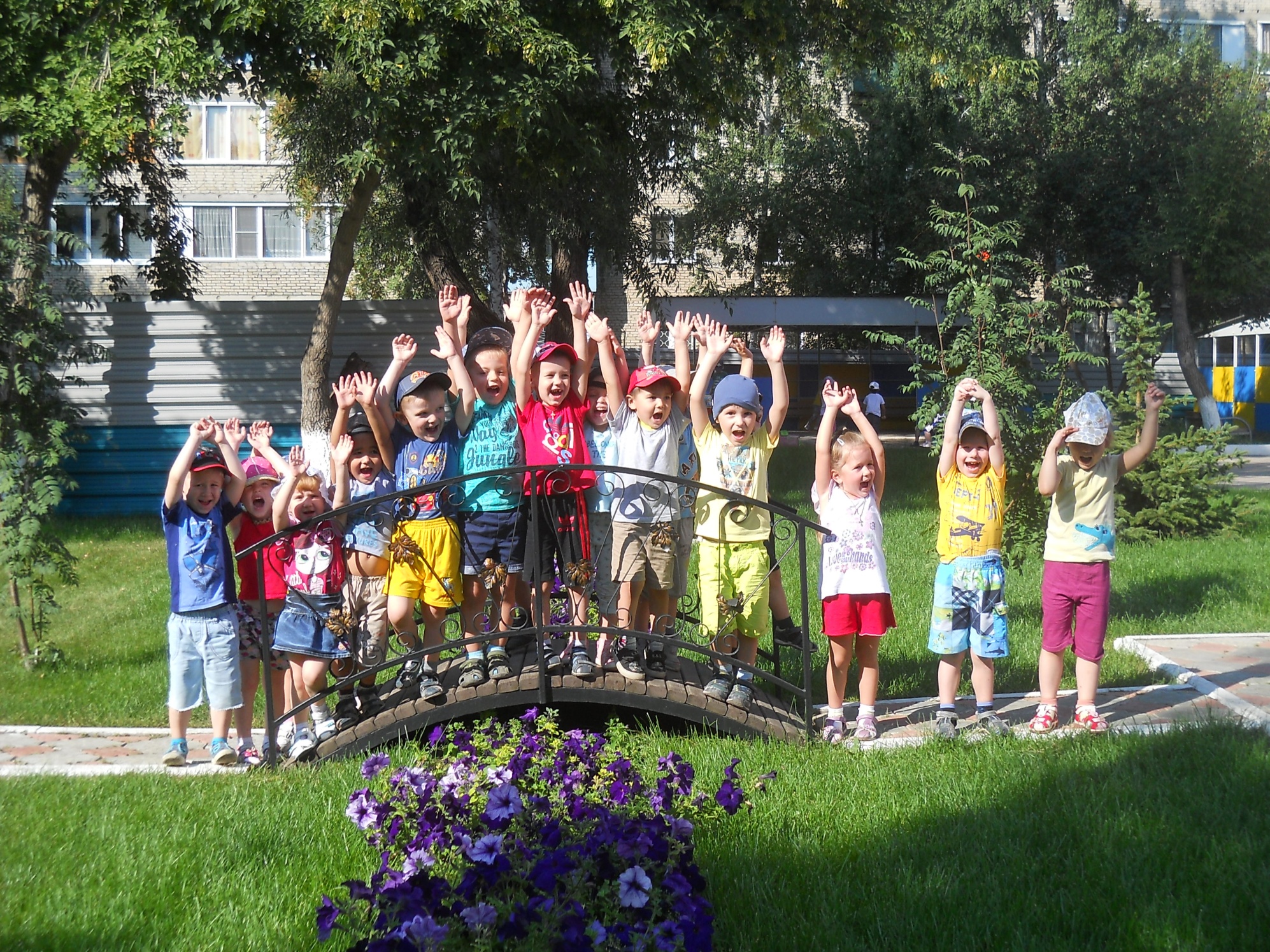 Спасибо за внимание!
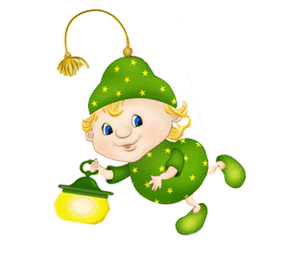